◇ＮＨＫで紹介の認知症予防を学べる
地域の認知症予防を推進中！
認知症基本法で「認知症予防は社会全体で取り組むべき重要な課題に」
らくしゅう式
認知症予防 イベント開催のお知らせ
WHO推奨の「３つの脳活性化訓練」に取組める

脳科学に基づきＷＨＯと厚労省が推奨「３つの脳活性化訓練
（認知・運動・社会活動）」に取組むことで「認知の予備力」
（蓄え）を高め、認知症予防・進行抑制が期待できます。
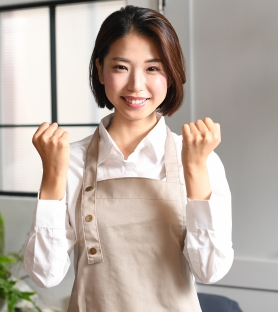 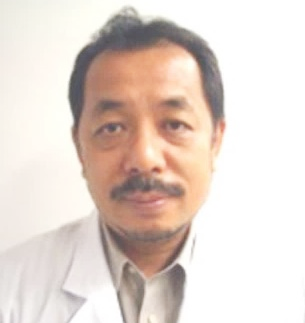 ◆ご指導・ご推薦
　脳科学者　篠原　菊紀　氏
　 公立諏訪東京理科大学教授

   著書「ボケない脳をつくる」（集英社）
　 ほか多数 。ＴＶ「ためしてガッテン」
　 「クローズアップ現代」等解説多数。
「脳活性化プラス実践士」
  スタッフが楽しく効果的
 に 実践します。
ＮＨＫ「脳の特集番組」で「優れた改善効果」が紹介
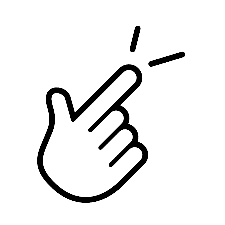 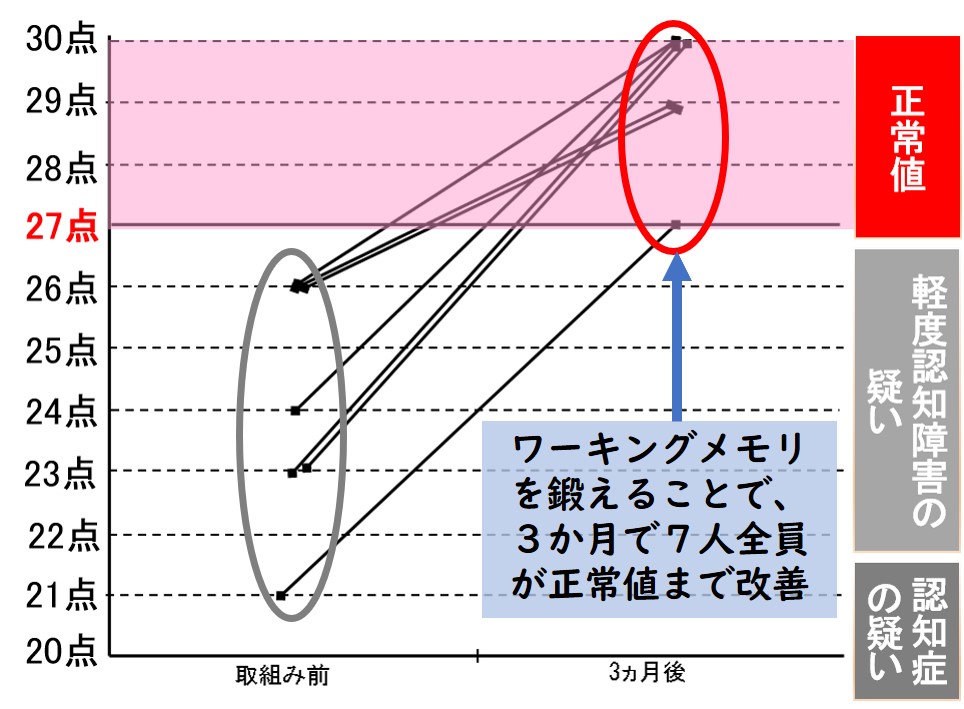 「東京都千代田区の教室」の改善実績
認知症または軽度認知症の疑いの
高齢者７人全員（平均78歳）が
「認知機能テスト（MMSE）」の
得点を3カ月間で正常値まで改善。
出来なくても「すごい！脳活性化してお得」と拍手！
間違いを笑い飛ばしながら、楽しく取組めます。
　
　声を出して、みんなで笑う。
　拍手をして、笑う。
　真剣になって、笑う。
　とまどって、笑う。
　慌てていそいで、笑う。
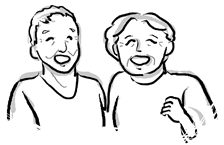 ご参加ご希望の方は、事前にお電話ください。
主催　○○××デイサービス
【定　員】　○名　★参加費無料/★
【開催日時】令和６年○月○日（日）
　　　　　　11：00～12：00　受付開始10：30
【会　場】　デイサービス▲▲
　　　　　　電話：◇○―○○△△
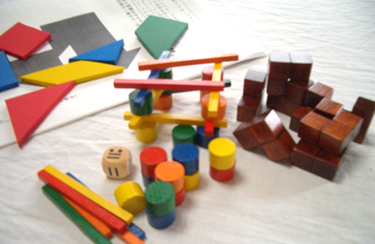 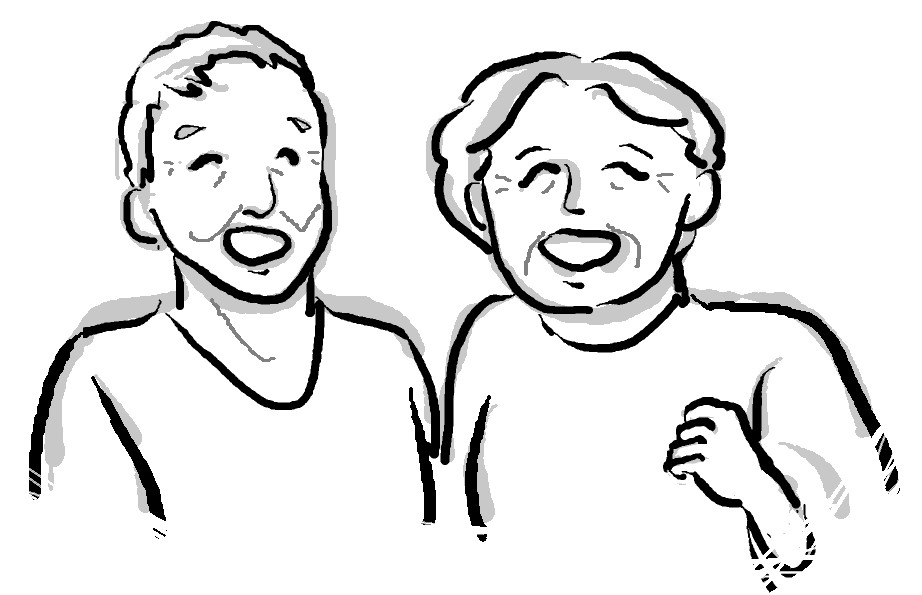